Safety Meetings and Committees
1
Oregon OSHA Public Education Mission:
Consultative Services

Enforcement

Public Education and Conferences

Standards and Technical Resources
We provide knowledge and tools to advance self-sufficiency in workplace safety and health.
2
Contact us
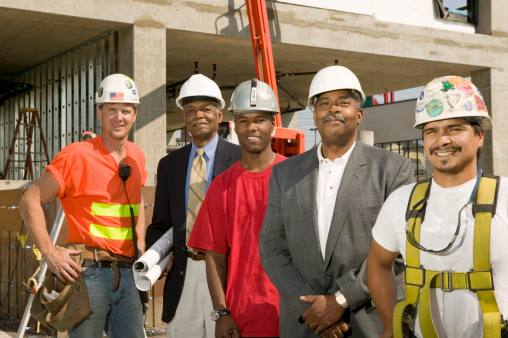 Field Offices:
Portland			503-229-5910
Salem			503-378-3274
Eugene			541-686-7562
Medford			541-776-6030
Bend			541-388-6066
Pendleton 		541-276-2353

Salem Central:
Toll Free English:		800-922-2689
Toll Free Spanish:		800-843-8086 
 
Website: 			osha.oregon.gov
3
Purpose
The purpose of safety committees and safety meetings is to bring workers and management together in a non-adversarial, cooperative effort to promote safety and health.

Safety committees and safety meetings will assist you in making continuous improvement to your safety and health programs
4
Introduction
5
Your business must have either:
Safety committee
or
Safety meetings

The only exception is if you’re the sole owner and the only employee of a business.
6
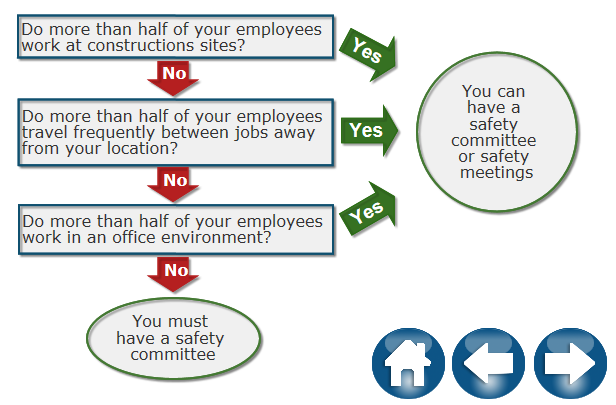 Safety committee or safety meetings?
If your business has more than 10 employees:
7
Multi-location employers
Centralized safety committees follow the same requirements and represent the safety and health concerns of employees at all of the locations.
8
Agricultural employers
Main differences:
Certain seasonal workers aren’t included in employee count
Those that have centralized committees aren’t required to have a written safety and health policy
All ag employers must keep records of safety committees or safety meetings; minimal records are still allowed if all employees attend a safety meeting
9
Seasonal workers
They need to be told about:
Safety and health rules of their work
How to contact supervisor in case of accident, illness, or safety or health problems
What to do if workers are injured or sick and get emergency assistance
Location of posted safety and health information
10
Safety Meetings
11
Who needs to attend?
All available employees
At least one person needs to have management authority
Must be held on company time and employees are paid at regular rate
12
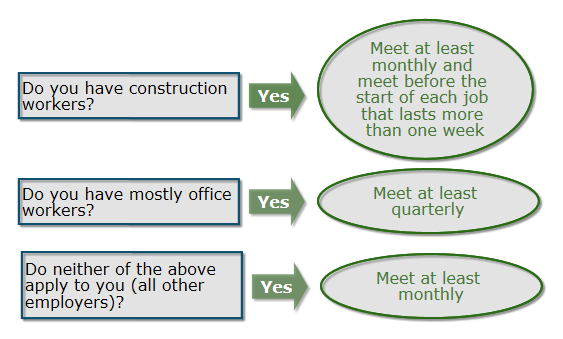 How often do we meet?
Monthly or quarterly depending on what your business does.
13
Safety meeting discussions
Employees’ concerns about:
Workplace safety
Workplace health conditions
Accident investigations and near misses, and:
The causes
The suggested corrective measures
14
Meeting minutes
If your employees do construction, utility work, manufacturing:
Keep minutes of all safety meetings for 3 years
All other employers
Don’t have to keep minutes, unless some one is absent
15
What information to keep?
Date
Attendees’ names
All safety and health issues discussed during the meeting
16
Multi-employer worksites
If your employees attend the main contractor’s safety meetings, you do not need to have separate safety meetings for your employees
Keep the minutes from the prime contractor’s safety meetings for 3 years as part of your records
You still need to meet with employees to discuss any incidents involving them
17
Safety Committees
18
Members
Equal number of:
Employer selected
Employee elected/volunteer

*Must not have majority of employer selected members
19
Employer selected
Manager
Supervisor
Or any other employee management chooses to serve on the committee as its representative
20
Employee selected
Elect another employee
Elect a supervisor to represent them
Allow a volunteer to serve
21
How many members?
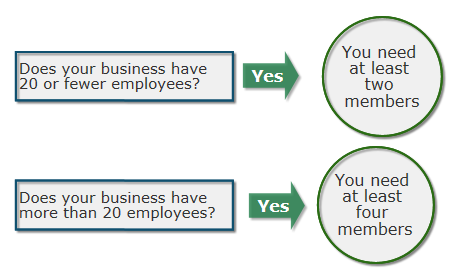 The size of your safety committee is determined by how many employees your business has.
22
Member requirements
Agree on a chairperson
Serve a minimum of one year, when possible
Trained in accident investigation principles and know how to apply them
Trained in hazard identification
Receive safety committee meeting minutes
Represent the major activities of the company
Be compensated at their regular pay rates
23
4 Committee requirements
Meet  monthly or quarterly, depending on the work that your employees do
Keep a record of each meeting for 3 years
Have procedures for workplace safety and health inspections
Accomplish a set of specific tasks
24
When to meet
Mostly office work = quarterly

Not mostly office work = monthly
25
Additional Educational Resources
Oregon OSHA’s YouTube Channel
A-Z Topic Index – Safety Committees and Meetings
PESO – English to Español
26
Thank You!
27